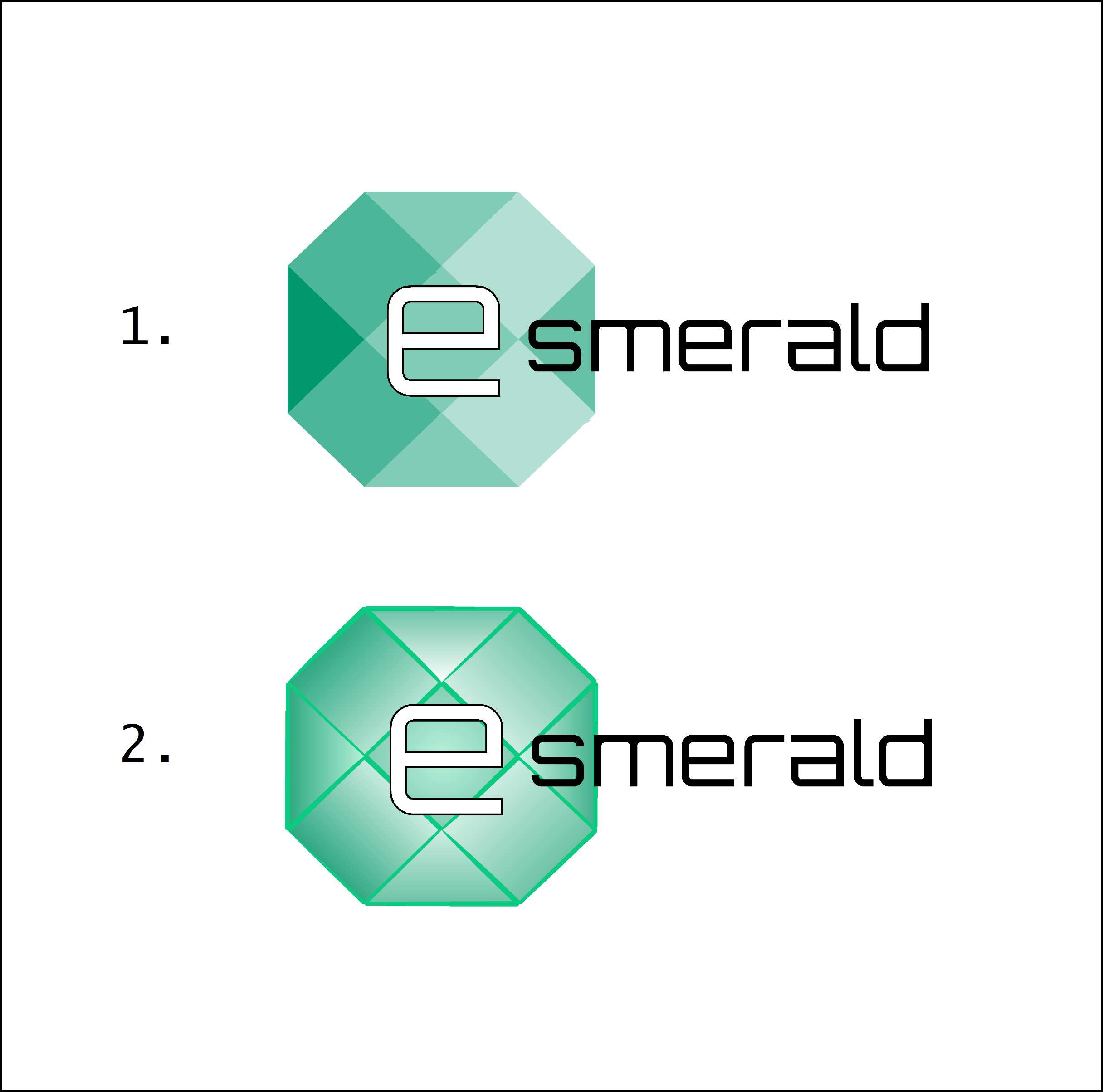 Ενίσχυση της ανθεκτικότητας των ΜΜΕ
μετά τα περιοριστικά μέτρα (lock-down)
Επιχειρηματικά μοντέλα βασισμένα σε ευέλικτες οργανωτικές δομές - εφαρμογή νέων τεχνολογιών, στρατηγική ψηφιοποίησης
 Από:: IDP
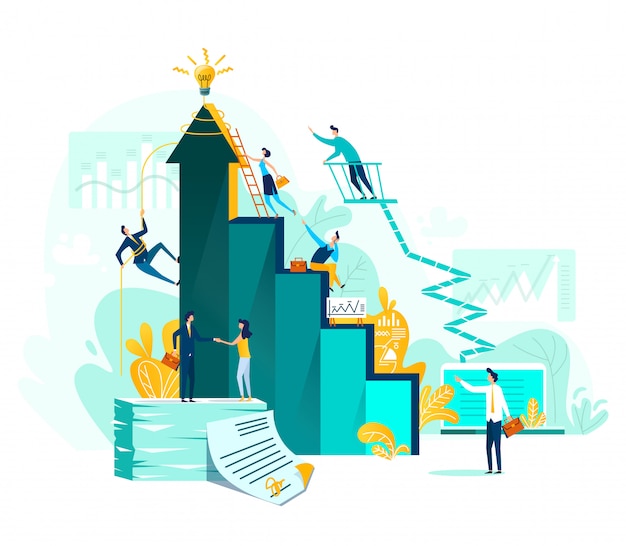 ΣΚΟΠΟΙ ΚΑΙ ΣΤΟΧΟΙ
Στο τέλος αυτής της ενότητας θα είστε σε θέση να:
Κατανοήσετε του τρόπου με τον οποίο οι επιχειρήσεις δημιουργούν αξίες
Προσδιορίστε το ρόλο του μάρκετινγκ σε αυτήν τη διαδικασία δημιουργίας αξίας
Περιγράψτε τα βασικά στοιχεία της στρατηγικής μάρκετινγκ
ΕΥΡΕΤΉΡΙΟ
Ενότητα 1: Πρόταση αξίας: καινοτόμες προσεγγίσεις στο μάρκετινγκ
Αξία: διαφορετικές προσεγγίσεις
Μεταβλητές που καθορίζουν την τιμή
Επεξεργασία εισροών: Μοντέλο IPO 
Κοινωνικοοικονομικό πλαίσιο: Ανάλυση PEST 
Πελάτες
Μάρκετινγκ: ορισμοί
Πυλώνες πρακτικών μάρκετινγκ
Μείγμα μάρκετινγκ
Το μείγμα μάρκετινγκ στο επιχειρηματικό σχέδιο
ΕΝΟΤΗΤΑ 1: Πρόταση αξίας για την επαγγελματική ζωή: καινοτόμες προσεγγίσεις στο μάρκετινγκ
Μάθημα 1.1.: Αξία: διαφορετικές προσεγγίσεις
Αποτέλεσμα VS εκροών
Κέρδη VS ζημίες
Ποσοτική VS Ποιοτική
Standards of performance
Quantity produced
Impact resulting from outputs
Concrete results
Profit = Revenues - Costs
ΕΝΟΤΗΤΑ 1: Πρόταση αξίας για την επαγγελματική ζωή: καινοτόμες προσεγγίσεις στο μάρκετινγκ
ΤΜΗΜΑ 1.2.: Μεταβλητές που καθορίζουν την τιμή
Επεξεργασία εισροών
Κοινωνικοοικονομικό πλαίσιο
Άνθρωποι
ΕΝΟΤΗΤΑ 1: Πρόταση αξίας για την επαγγελματική ζωή: καινοτόμες προσεγγίσεις στο μάρκετινγκ
ΤΜΗΜΑ 1.3.: Επεξεργασία εισροών: Μοντέλο IPO
Το μοντέλο IPO σημαίνει είσοδος, διαδικασία και έξοδος - Input, Process and Output
Εισαγωγή
Εξοπλισμός
Πληροφορία
Εγκαταστάσεις
Γνώση
Προσωπικό
Έκβαση
↑ Αποδοτικότητα
↑ Αποτελεσματικότητα
↑ Δεξιότητες
↑ Τεχνογνωσία
↑ Ικανοποίηση πελατών
Διεργασία
Προγραμματισμός
Process-flow
Εργασίες σε εξέλιξη
Έλεγχος ποιότητας
Διαχείριση ανθρώπινου δυναμικού
Επικοινωνία
Δημόσιες σχέσεις
Μάρκετινγκ
Εκροές
Τελικό προϊόν και υπηρεσία
Παραδοτέο
ΕΝΟΤΗΤΑ 1: Πρόταση αξίας για την επαγγελματική ζωή: καινοτόμες προσεγγίσεις στο μάρκετινγκ
ΤΜΗΜΑ 1.4.: Κοινωνικοοικονομικό πλαίσιο: Ανάλυση PEST
Τι μπορεί να επηρεάσει την επιχειρηματική μας ιδέα;
Οικονομικός - Economic
Πολιτικός - Political
P
Ποια είναι τα οικονομικά ζητήματα που μπορούν να επηρεάσουν την επιχείρησή σας;
Ποιοι είναι οι πολιτικοί παράγοντες που μπορούν να υποστηρίξουν ή να εμποδίσουν την επιχείρησή σας;
E
S
Τεχνολογικός - Technological
T
Κοινωνικός - Social
Ποιος θα είναι ο αντίκτυπος της τεχνολογίας στην επιχείρησή σας;
Πώς μπορεί το κοινωνικοοικονομικό περιβάλλον να επηρεάσει την επιχείρησή σας;
ΕΝΟΤΗΤΑ 1: Πρόταση αξίας για την επαγγελματική ζωή: καινοτόμες προσεγγίσεις στο μάρκετινγκ
ΤΜΗΜΑ 1.5.: Άνθρωποι
Οι άνθρωποι είναι η τρίτη μεταβλητή που καθορίζει την τιμή.
Με τους ανθρώπους, αναφερόμαστε τόσο στο εσωτερικό εργατικό δυναμικό όσο και στα εξωτερικά ενδιαφερόμενα μέρη
Εξωτερικές ομάδες συμφερόντων
Εσωτερικό προσωπικό
Εξειδίκευση, γνώσεις, ικανότητες και δεξιότητες του εσωτερικού εργατικού δυναμικού μιας εταιρείας
Ενδιαφερόμενα μέρη που ενδέχεται να ενδιαφέρονται για τις επιχειρηματικές δραστηριότητες μιας εταιρείας
ΕΝΟΤΗΤΑ 1: Πρόταση αξίας για την επαγγελματική ζωή: καινοτόμες προσεγγίσεις στο μάρκετινγκ
ΤΜΗΜΑ 1.6.: Μάρκετινγκ: ορισμοί
“Το μάρκετινγκ προσελκύει πελάτες και διαχειρίζεται κερδοφόρες σχέσεις με τους πελάτες.” (Kotler P., Armstrong G., 2020)
“Το μάρκετινγκ είναι η δραστηριότητα, το σύνολο των θεσμών και οι διαδικασίες για τη δημιουργία, την επικοινωνία, την παράδοση και την ανταλλαγή προσφορών που έχουν αξία για τους πελάτες, τους πελάτες, τους συνεργάτες και την κοινωνία γενικότερα.” (American Marketing Association, 2017)
Ορισμός ως επί το πλείστον επικεντρωμένος στην αγορά
Ορισμός κυρίως πελατοκεντρικός
ΕΝΟΤΗΤΑ 1: Πρόταση αξίας για την επαγγελματική ζωή: καινοτόμες προσεγγίσεις στο μάρκετινγκ
ΤΜΗΜΑ 1.7.: Πυλώνες πρακτικών μάρκετινγκ
Ζήτηση
Οι επιθυμίες των πελατών υποστηρίζονται από την αγοραστική τους δύναμη
Αγορά(-ές)

Ανταγωνιστικά πλαίσια στα οποία δραστηριοποιούνται οι ΜΜΕ
Ανάγκες
Υστερεί στην ικανοποίηση των πελατών που μπορούν να εκμεταλλευτούν οι ΜΜΕ
ΕΝΟΤΗΤΑ 1: Πρόταση αξίας για την επαγγελματική ζωή: καινοτόμες προσεγγίσεις στο μάρκετινγκ
ΤΜΗΜΑ 1.8.: Συνδυασμός μάρκετινγκ
Το μοντέλο 8 Ps μπορεί να βοηθήσει τις εταιρείες να προετοιμάσουν το σχέδιο μάρκετινγκ
Πώς θα προωθήσετε το προϊόν σας;
Τι προσφέρετε;
Promotion
Product
Πώς είναι οργανωμένη η εταιρεία σας;
8 Ps 
Model
Ποια είναι η τιμή του προϊόντος σας;
Process
Price
Υπολογίζετε την αξία σε ολόκληρη την αλυσίδα παραγωγής;
Πού πουλάτε;
Partnership
Place
Ποιος σας υποστηρίζει στην επιχείρησή σας;
Ποια είναι τα περιβαλλοντικά στοιχεία που περιβάλλουν τους καταναλωτές κατά την παράδοση του προϊόντος;
Physical evidence
People
ΕΝΟΤΗΤΑ 1: Πρόταση αξίας για την επαγγελματική ζωή: καινοτόμες προσεγγίσεις στο μάρκετινγκ
ΤΜΗΜΑ 1.9.: Το μείγμα μάρκετινγκ στο επιχειρηματικό σχέδιο
01
02
03
Προσφορά
Καλυπτόμενη(-ες) αγορά(-ές)
Εκτίμηση κινδύνου
Επιχειρηματική ηγεσία
Διανομή και Μάρκετινγκ
Επιχειρηματικό μοντέλο
Περίληψη
Διάφορα
Χρηματοοικονομικές προβλέψεις
04
Σύντομη περιγραφή του επιχειρηματικού σχεδίου
Για παράδειγμα: έρευνες και αναλύσεις, βιογραφικά σημειώματα προσωπικού
Προϊόντα/υπηρεσίες
Ανταγωνιστές και πελάτες
Προσδιορισμός και χαρτογράφηση
Ιδιοκτήτες/ιδρυτές
Συντονισμός διαδικασιών και δραστηριοτήτων
11
Ισολογισμός, ταμειακές ροές, κατάσταση λογαριασμού αποτελεσμάτων
05
10
06
Οι εταιρείες θα πρέπει να παρέχουν λεπτομερείς πληροφορίες σχετικά με το μείγμα μάρκετινγκ στο επιχειρηματικό σχέδιο
07
Νομική μορφή
Κεφαλαιακές απαιτήσεις
09
08
Κρίσιμα σημεία:
Η τιμή καθορίζεται από διαφορετικές μεταβλητές
Ένα καλό σχέδιο μάρκετινγκ θα πρέπει να λαμβάνει υπόψη τα 8 Ps
Τα στοιχεία μάρκετινγκ έχουν κρίσιμο ρόλο στο επιχειρηματικό σχέδιο μιας εταιρείας
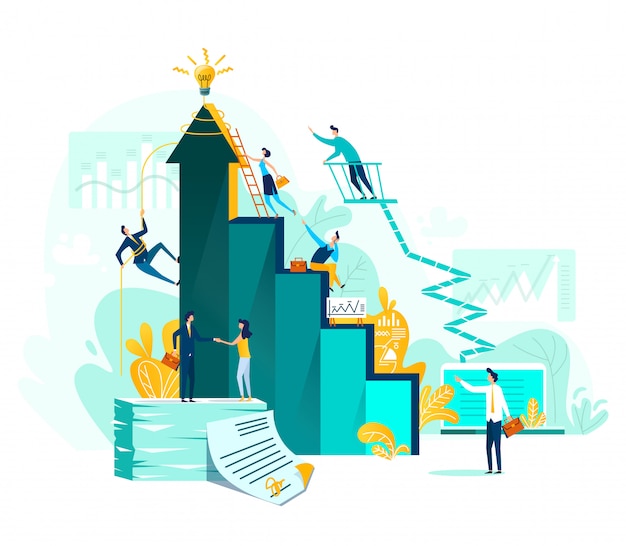 Ευχαριστώ!